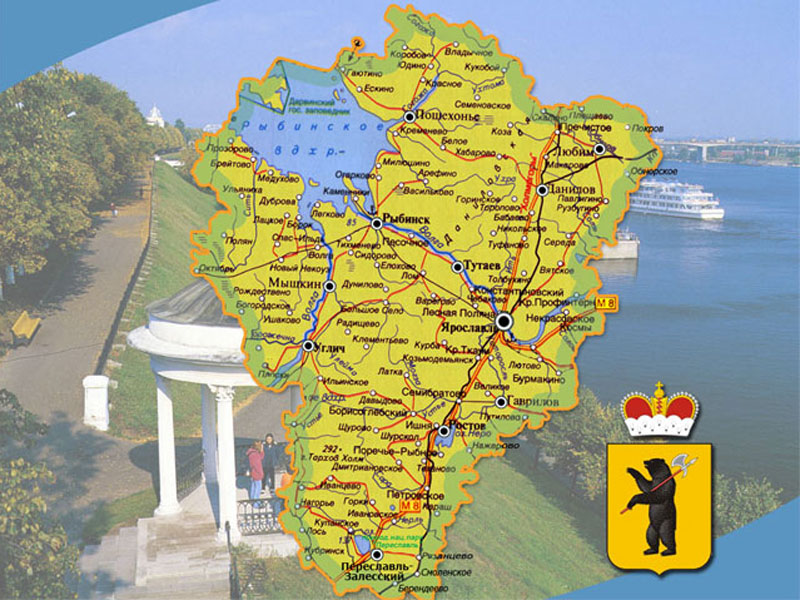 Критерии оценивания:

Эстетичность оформления
Доступность
Значимость
Лаконичность
Креативность
Позитивность
Объемность
Достоверность
Домашнее задание:продолжить работу с путеводителем:индивидуальные и парные задания (найти фото, иллюстрацию к оформлению, придумать рекламу путешествия, найти дополнительную интересную информацию к маршруту).